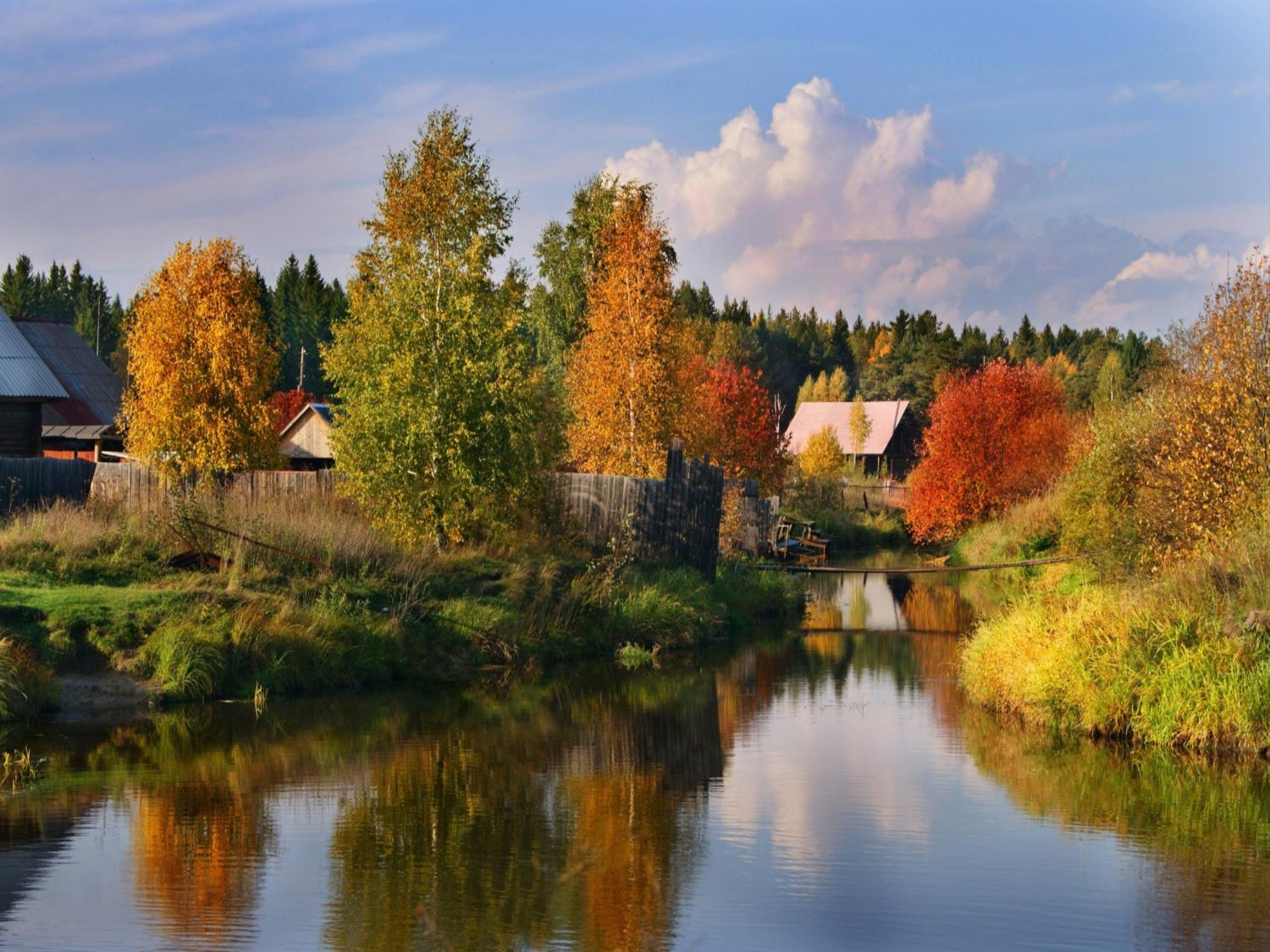 К НАМ ПРИШЛА 
                                                         Осенняя  пора
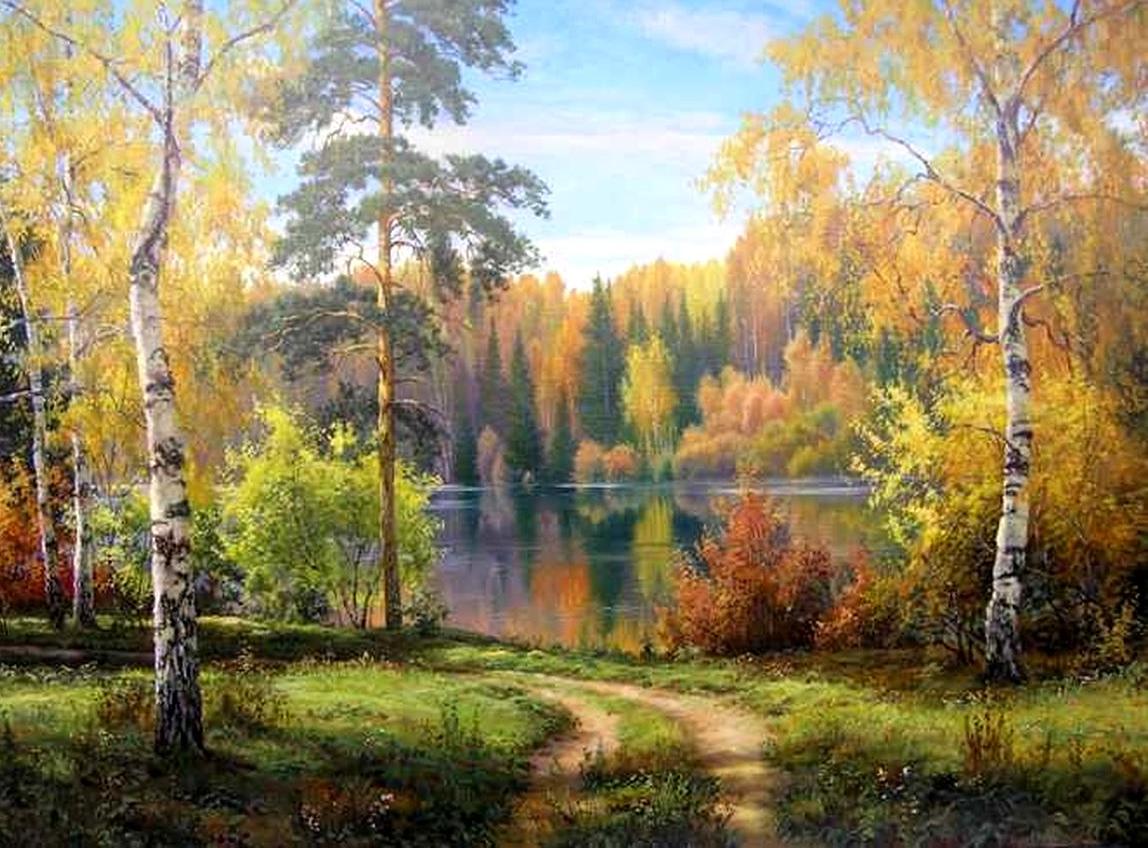 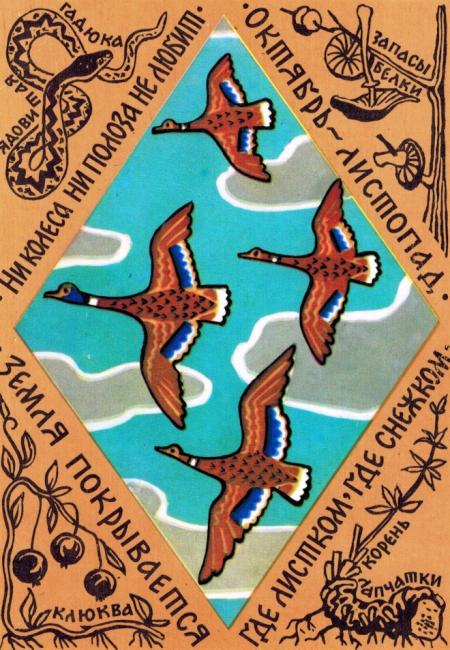 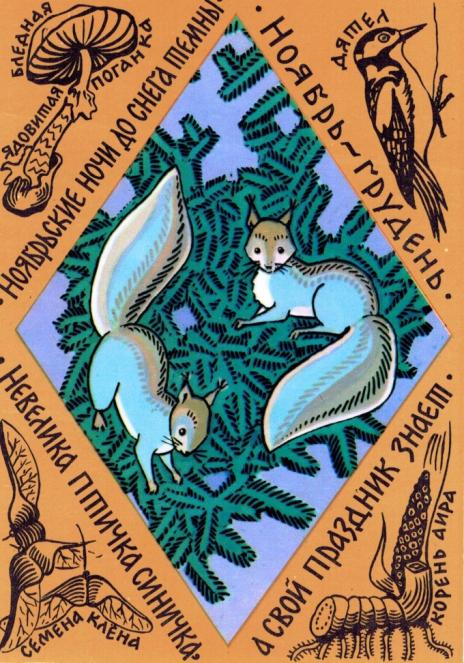 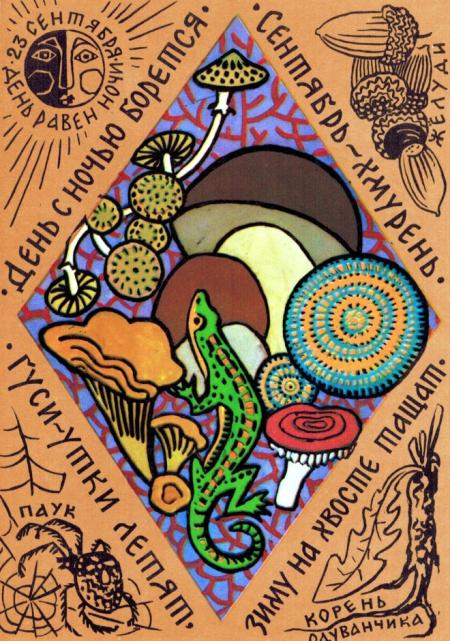 Приметы          осени
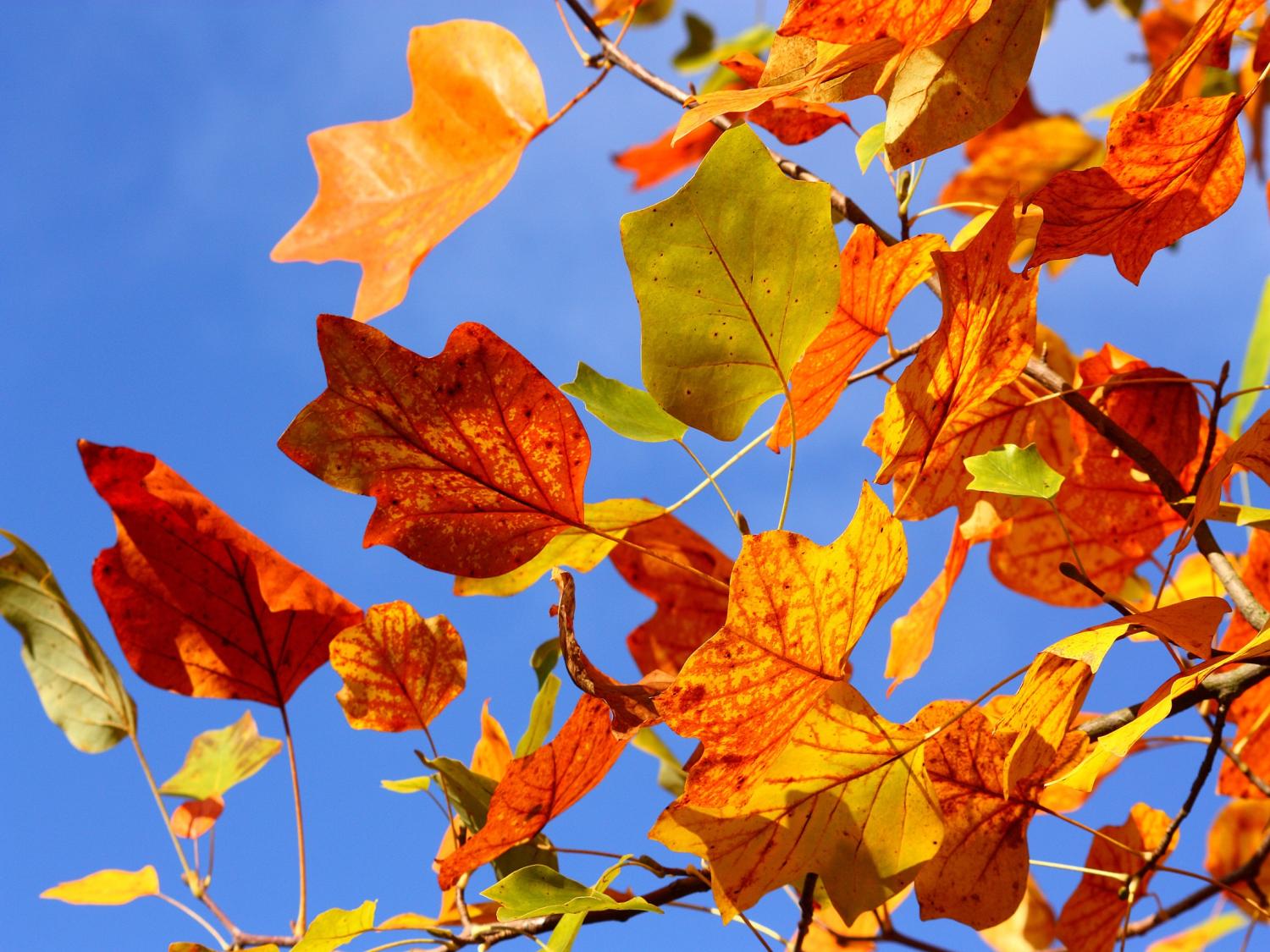 Осенние  
листья
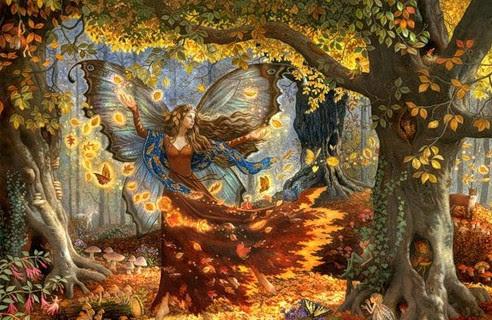 Красавица Осень
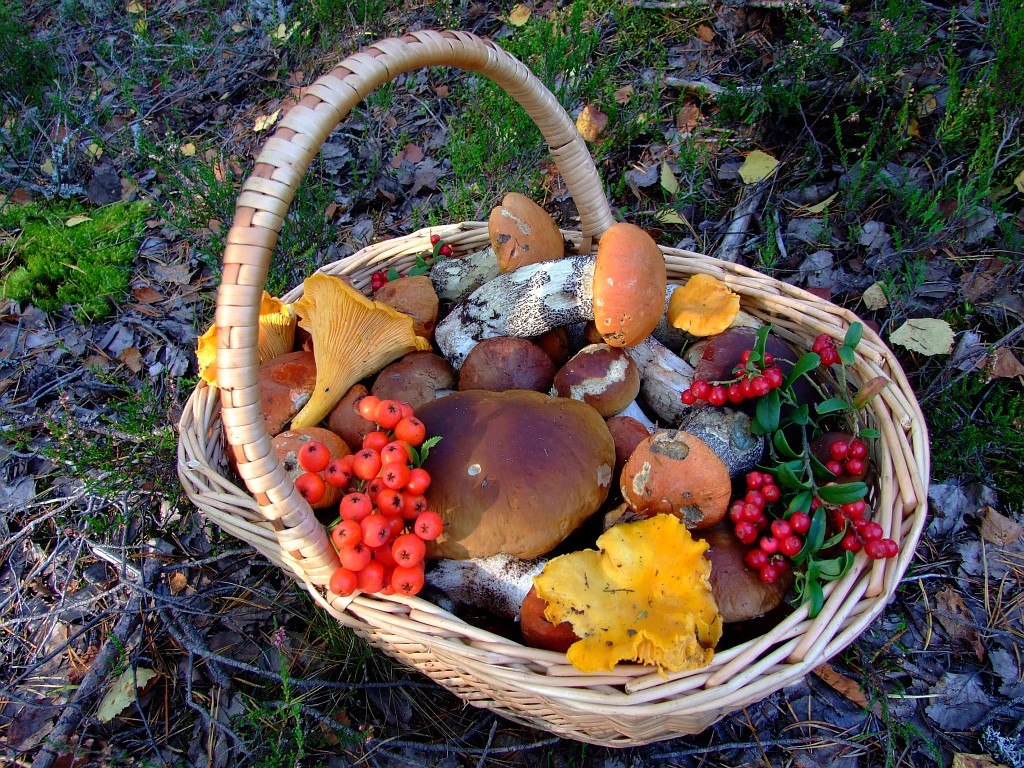 Осень    –  грибная пора
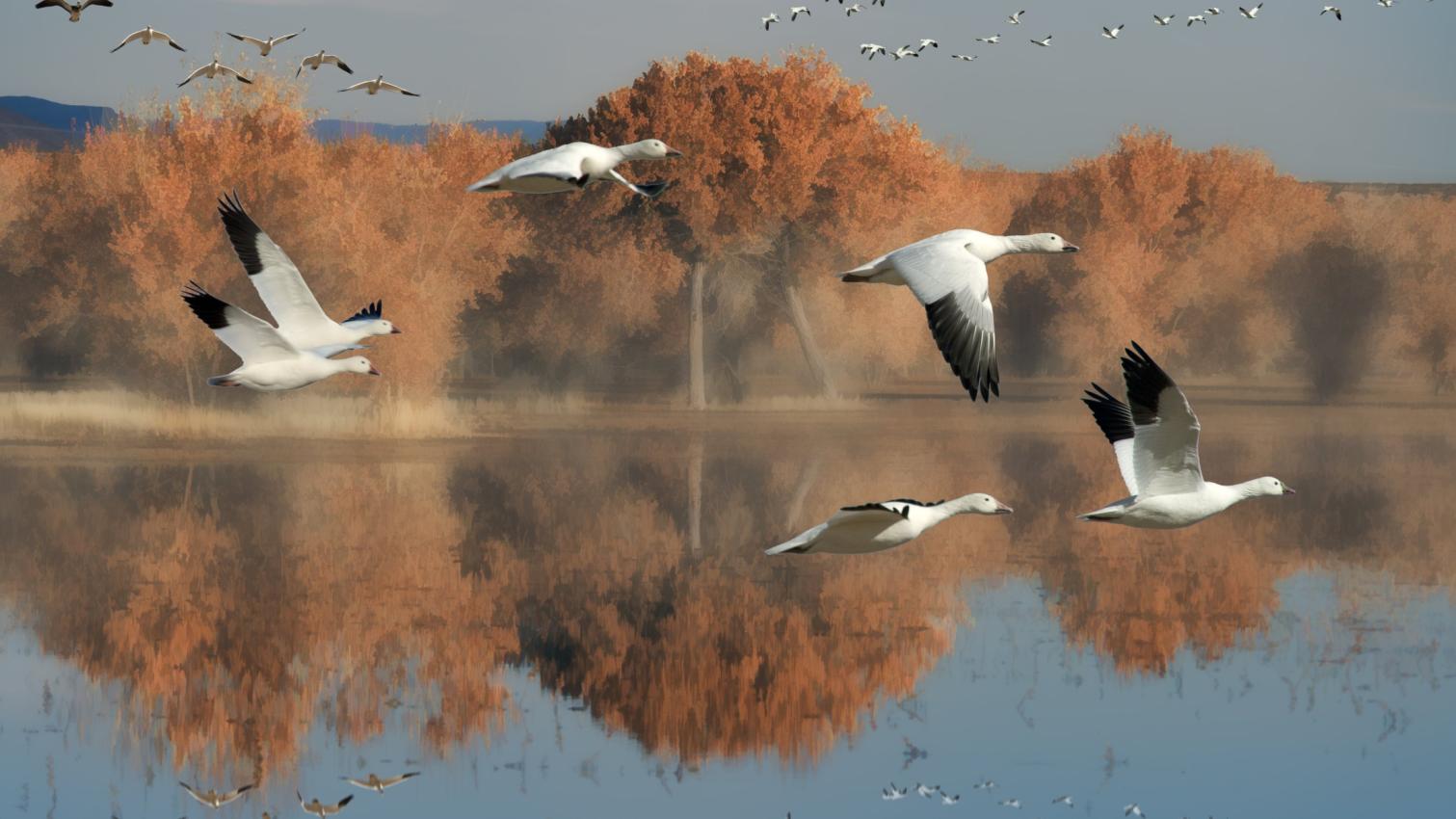 Осенние заботы птиц
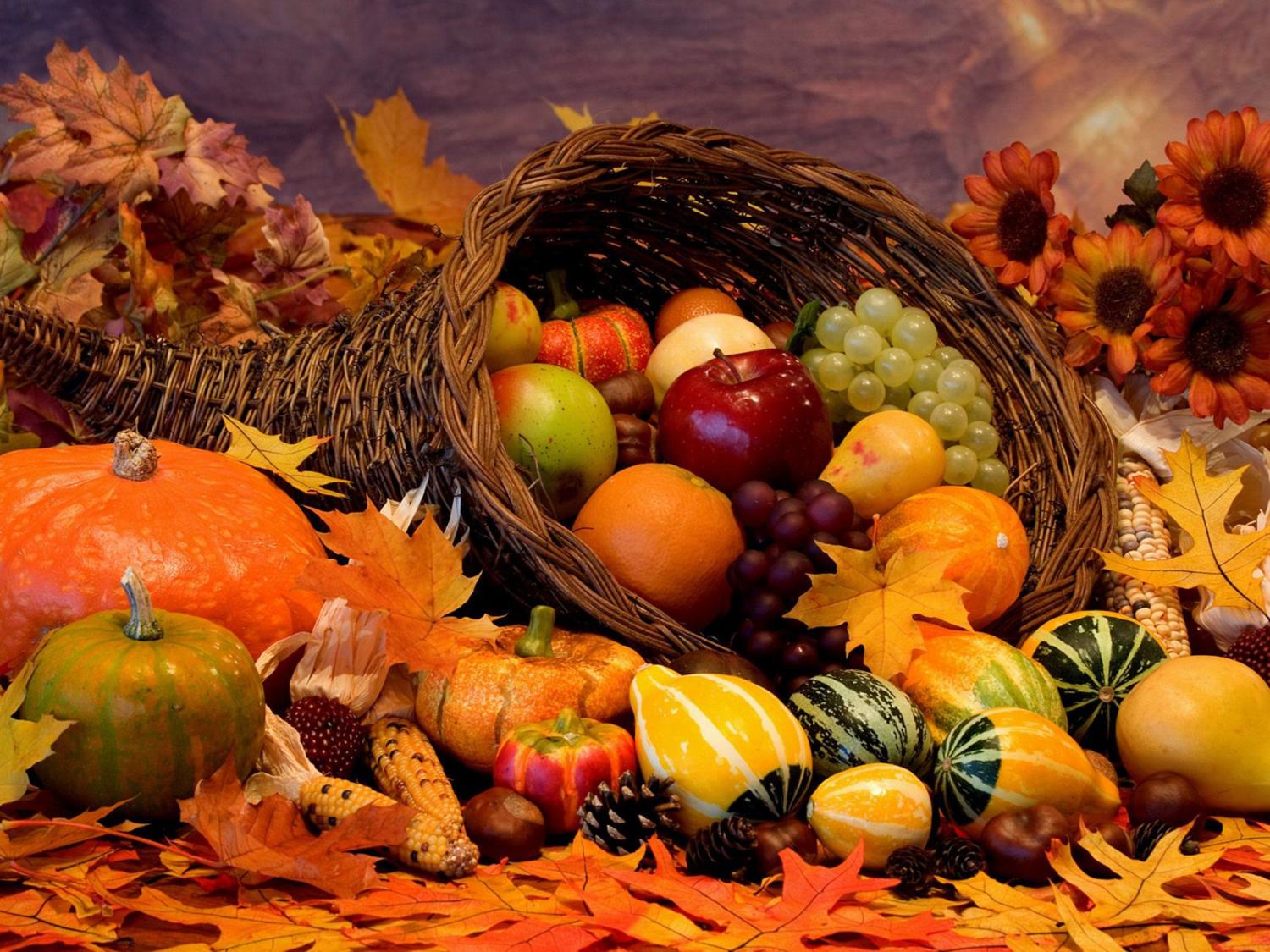 Осенний урожай
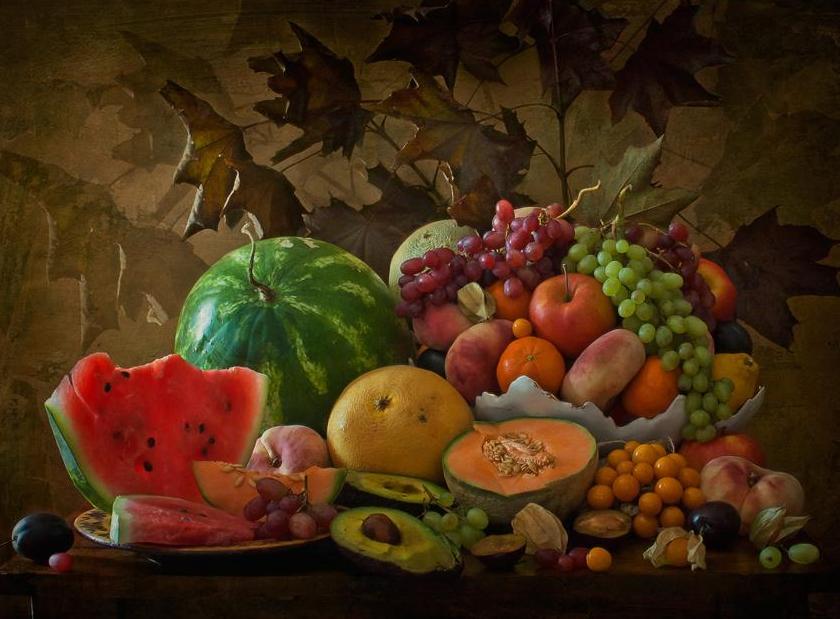 Осенние посиделки